报销中心月度报告
2020-03
目 录
全公司报销耗时趋势分析
各节点报销耗时分析
流程退回情况分析
报销中心工作情况
全公司报销耗时趋势分析
从图中可看出：
1、2020年03月归档耗时5.68天。超过目标值4天。
2、2020年03月除邯郸3.08天达成4天目标值外，其他公司归档时间均超过4天。
3、2020年第一季度各月审批耗时均超过同期审批耗时。
全公司报销耗时趋势分析
从图中可看出：
1、2020年3月归档耗时高于目标值4天的为：总部、北分、酒泉、白城、阜宁、锡林、萍乡、瑞达；
2、与各公司2019年平均耗时相比，仅有阜宁、邯郸较2019年耗时降低，其余各家均超过2019年平均耗时。
目 录
全公司报销耗时趋势分析
各节点报销耗时分析
流程退回情况分析
报销中心工作情况
1、2020年3月全公司范围财务经理节点审批超时；
2、3月除本地财务节点耗时小幅下降外，其他节点耗时较2月均有所增长。
1-申请人
2020年3月申请人节点超时为萍乡公司
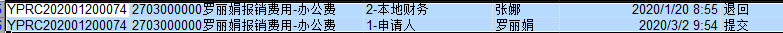 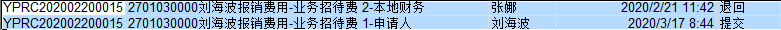 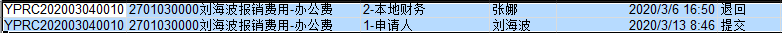 2-本地财务
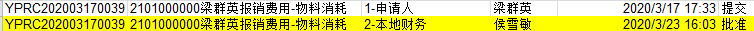 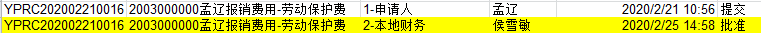 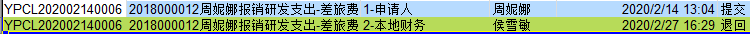 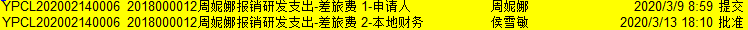 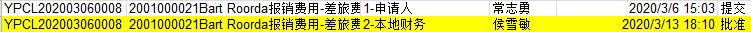 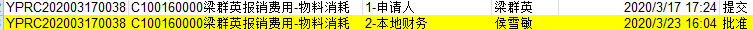 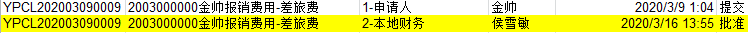 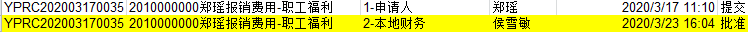 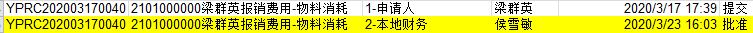 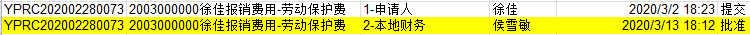 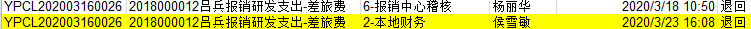 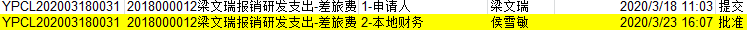 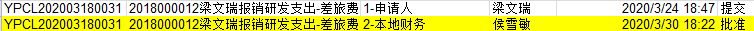 3.3-部门经理
3.3-部门经理
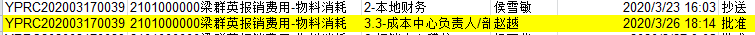 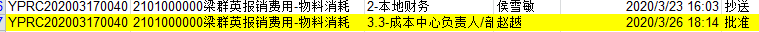 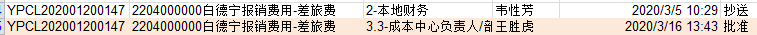 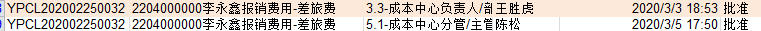 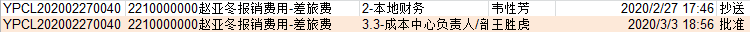 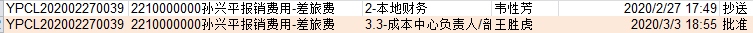 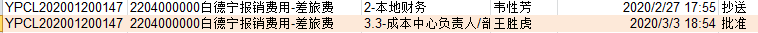 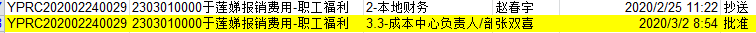 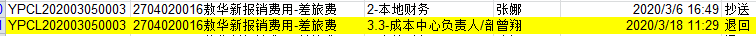 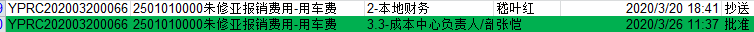 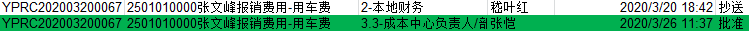 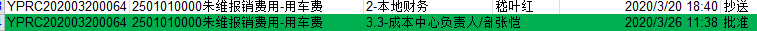 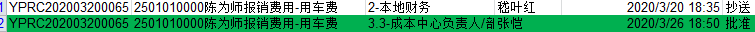 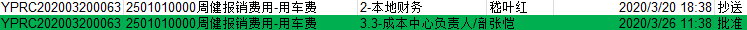 3.3-部门经理
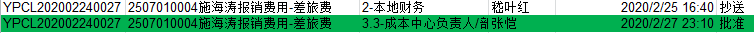 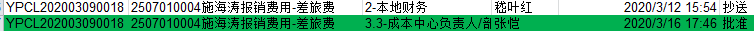 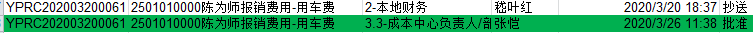 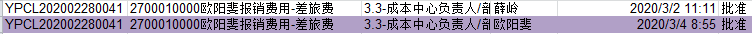 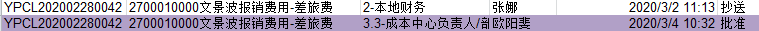 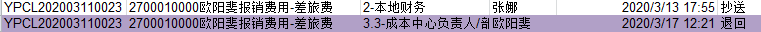 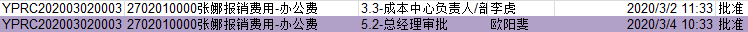 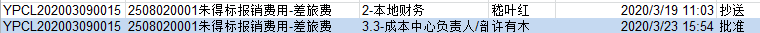 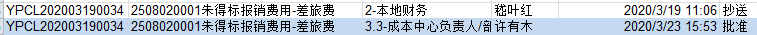 4-财务经理
审批均为23日当天
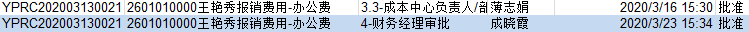 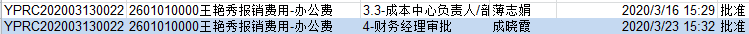 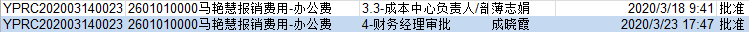 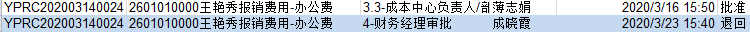 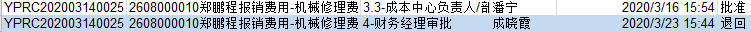 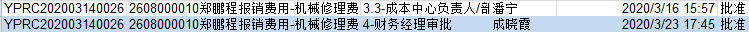 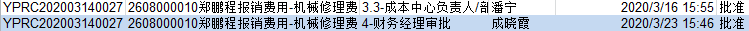 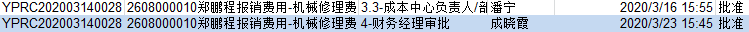 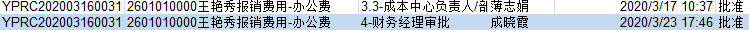 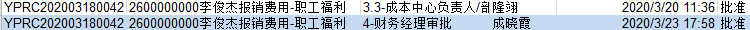 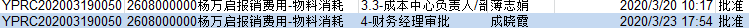 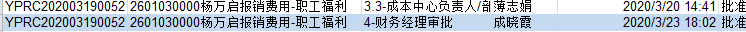 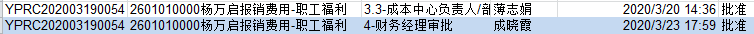 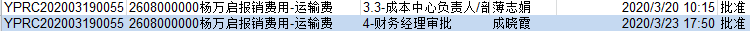 5.2-总经理
总经理节点白城公司超时
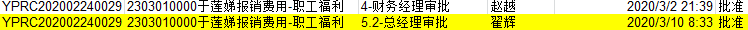 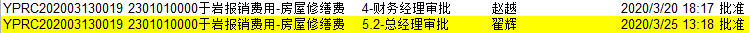 财务稽核、付款
财务稽核节点本月无超时
目 录
全公司报销耗时趋势分析
各节点报销耗时分析
流程退回情况分析
报销中心工作情况
流程退回情况
从图中可以看出：
1、2020年1月，共2家公司退回率高于2019全公司平均值12.94%：总部、北分。
2、2020年2月，共3家公司退回率高于2019全公司平均值12.94%：白城、锡林、邯郸。
3、2020年3月，共4家公司退回率高于2019全公司平均值12.94%：总部、酒泉、阜宁、萍乡。
4、2020年1月平均退回率11.86%，2月平均退回率11.76%，3月平均退回率13.48%。其中3月退回率创全年新高。
5、3月平均退回率13.48%高于2019全公司平均值。3月退回率较去年增加0.53个百分点，较1月增加1.61个百分点，较2月增加1.71个百分点。
流程退回情况
从图中可以看出：
1、2020年3月报销中心共稽核流程141个，退回19个，平均退回率13.48%。
2、共5家存在退回情况：阜宁、酒泉、萍乡、锡林、总部。
退回量最高的公司：阜宁9个，退回率19.15%。
退回率最高的公司：总部33.33%，流程共9个，退回3个。
3、共4家无流程退回：白城、北分、邯郸、瑞达。4家公司流程共21个，与其他公司相比，这4家公司3月流程数量较少。
流程退回情况
2020年3月共退回流程19个。其中退回最多的原因类型：业务申请与附件不符、附件不全。
其中，业务申请与附件不符：阜宁3个、锡林1个；附件不全：酒泉2个，阜宁2个。
2020年3月，共4家公司退回率高于去年平均值：总部、酒泉、阜宁、萍乡。
总部退回3个，原因分别为：报销住宿金额超标；研发订单类型选择错误；高税率普票。
酒泉退回3个，原因分别为：出国业务附件不全；车辆维修无申请；发票明细行填写错误。
阜宁退回9个，原因分别为：业务申请与附件不符3个，其中2个流程因合同金额与发票不符，1个流程申请金额错误；附件不全2个，分别缺少申请和附件；业务申请与制度不符，差旅费流程报销非出差业务的发票；发票不合规，税号错误；发票明细行填写错误，进项税未显示；跨年发票不予报销，已与财务经理沟通，附备案表报销。
萍乡退回3个，原因分别为：业务申请与附件不符，接待申请未申请外购酒水，报销附件中包含酒水发票；发票不合规，税率错误；成本中心错误，未选择企业负责人的成本中心。
目 录
全公司报销耗时趋势分析
各节点报销耗时分析
流程退回情况分析
报销中心工作情况
报销中心
报销中心
谢 谢